Муниципальное бюджетное общеобразовательное учреждение
Садовская средняя общеобразовательная школа филиал  с.Лозовое
Амурская область, Тамбовский район, с.Лозовое
Тема: 
Стили архитектуры
(урок 1)
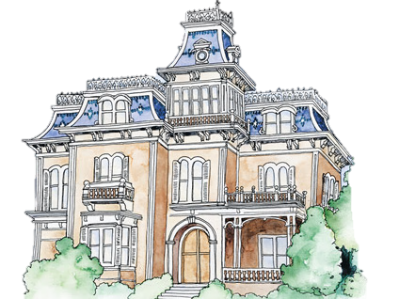 МХК. 9 класс
Составила
учитель русского языка и литературы 
Ефимова Н.В.
Проверка домашнего задания.
Как вы считаете, следует ли сохранять старые постройки в городе или дерев­не?
В чем особенность зодчества Китая?
Назовите части крестьянского жилого дома. 
Что такое хоромы?
Какой памятник деревянного зодчества стал «символом кра­соты русской народной души»? 
В чем отличие раннего строительства домов от нынешнего?
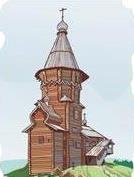 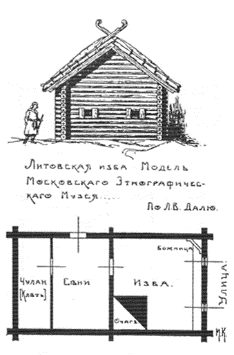 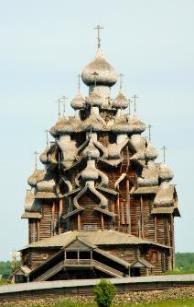 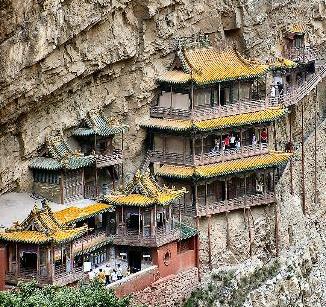 Архитектура — это огромная каменная книга,
на страницах ко­торой запечатлены эпохи жизни человечества
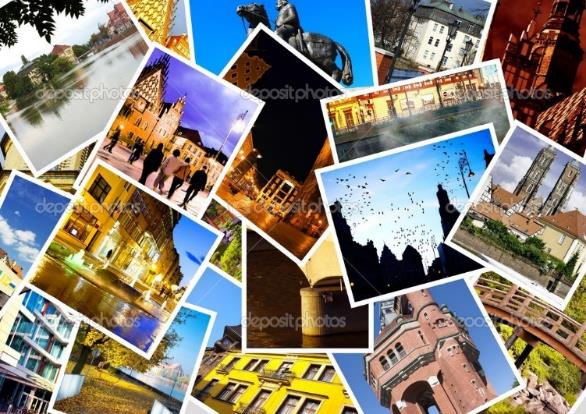 Архитектуру называют каменной летописью мира.  

Почему?
Каждой исторической эпохе присущ свой стиль.
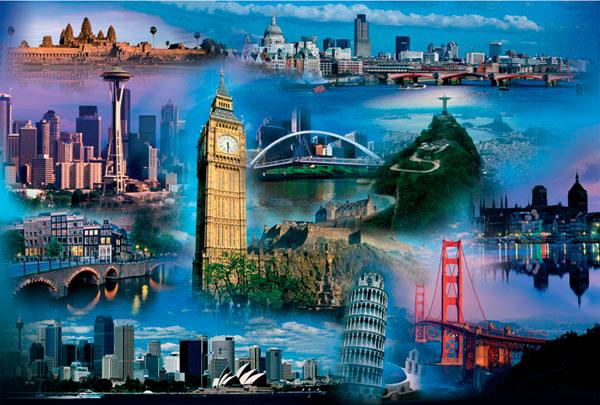 Слово «стиль» произошло от греческого слова stylos, что означало палочку для письма по воску. В стиле и прописан  высший смысл духовной жизни эпохи.
Архитектурный стиль — понятие условное. Он удобен для осмысления истории европейской архитектуры, но для сопоставления истории архитектуры нескольких регионов стиль как описательное средство не подходит.
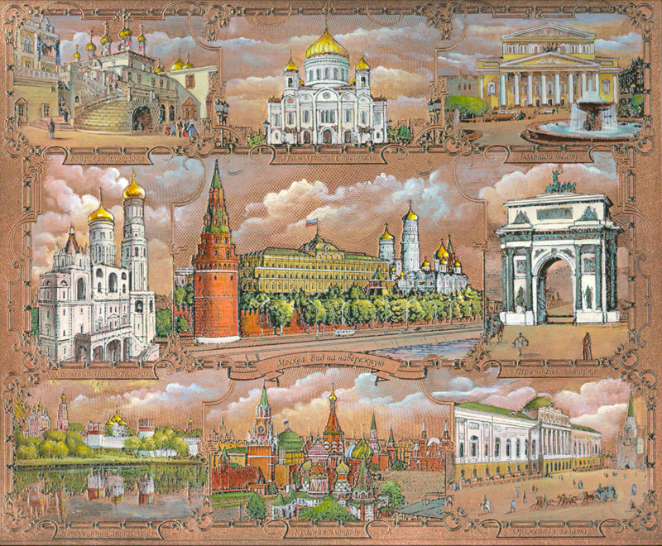 Трудно выделить в истории архитектуры азиатских стран и России, периоды архитектурных стилей Европы.
Виды Москвы
Гравюра на металле
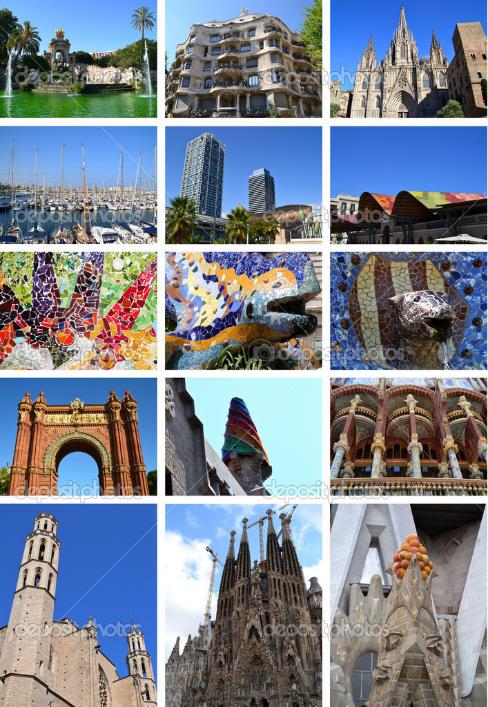 Стиль присутствует во всех видах искусства, но формируется он в первую очередь в архитектуре. 

Архитектурный стиль отрабатыва­ется десятилетиями, а то и веками. 

Архитектурный стиль – устойчивое единство содержания и художественного образа.
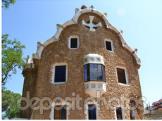 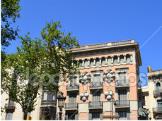 Каждая эпоха человечества оставила нам памятники архитектуры. В них отразились особенности жизни людей и их представления о прекрасном. Лучшие памятники мирового зодчества – аккорды симфонии, которые и сегодня звучат торжествен­но и величаво.
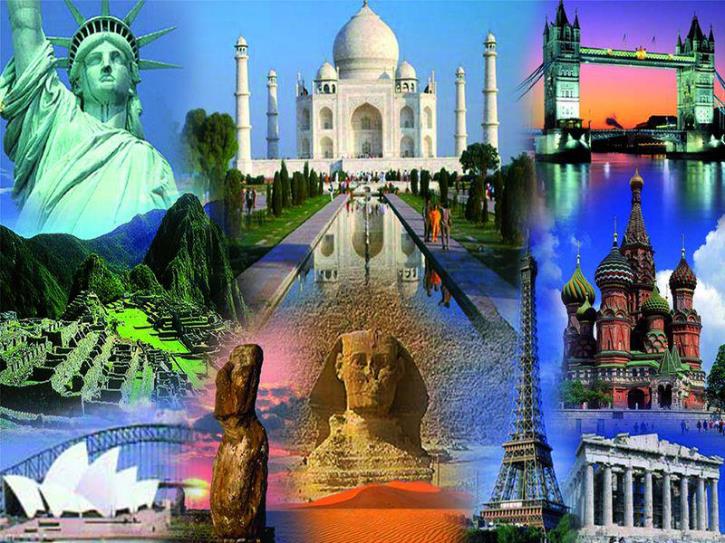 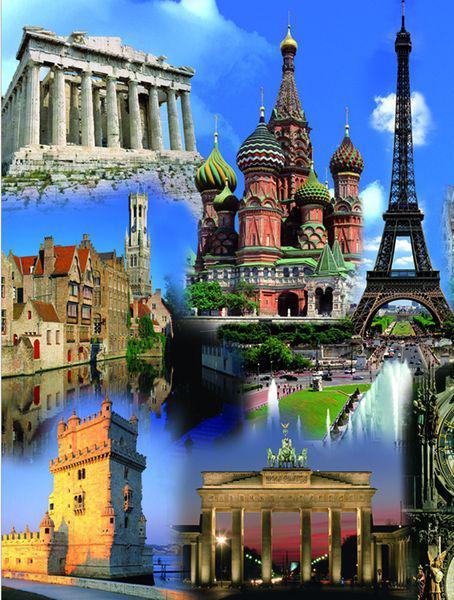 Стили архитектуры
КАНОНИЧЕСКИЙ стиль 
КЛАССИЧЕСКИЙ стиль
РОМАНСКИЙ стиль
ГОТИЧЕСКИЙ стиль
ДРЕВНЕРУССКИЙ стиль
Стиль РЕНЕССАНС
Стиль БАРОККО
Стиль КЛАССИЦИЗМ.
Стиль РОКОКО 
Стиль АМПИР
Стиль МОДЕРН
СОВРЕМЕННЫЙ стиль.
Работа с таблицей
КАНОНИЧЕСКИЙ СТИЛЬ (IV тыс. до н.э. - 332 г. до н.э.)
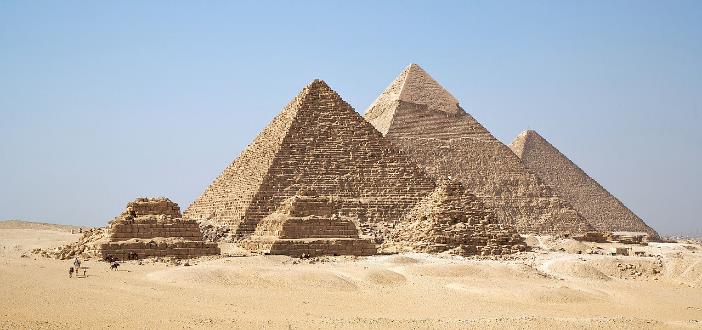 Комплекс пирамид в Гизе. 
Египет.
XXVI-XXIII вв. до н.э.
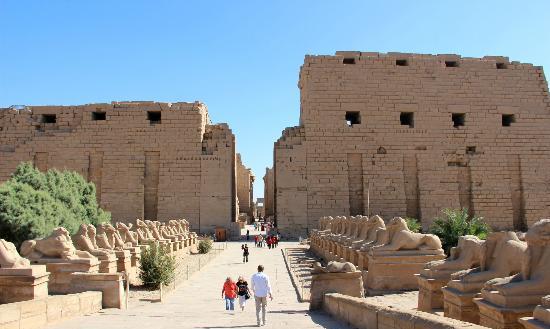 Малая аллея бараноголовых сфинксов перед храмом в Карнаке. Египет.
КЛАССИЧЕСКИЙ СТИЛЬ  (VIII в. до н, э. - Vв. н.э.)
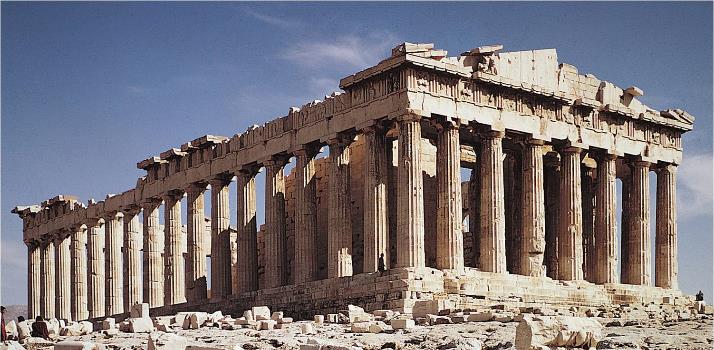 Парфено́н —древнегреческий храм. 
Греция. 
447 до н.э.-
438 до н.э.
Фриз Парфенона работы Фидия и его учеников
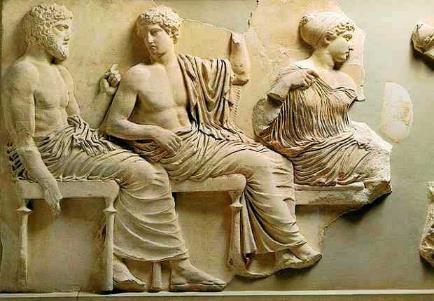 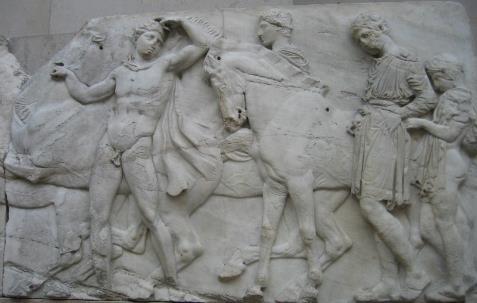 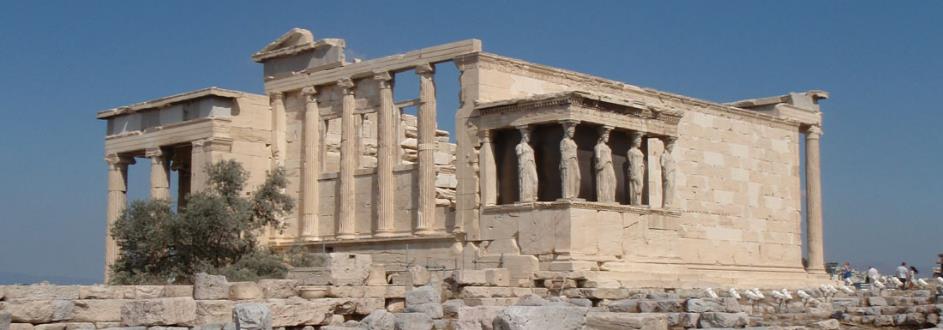 Эрехтейон - храм древних Афин. Греция. 
421 до н.э. – 406 до н.э. годы
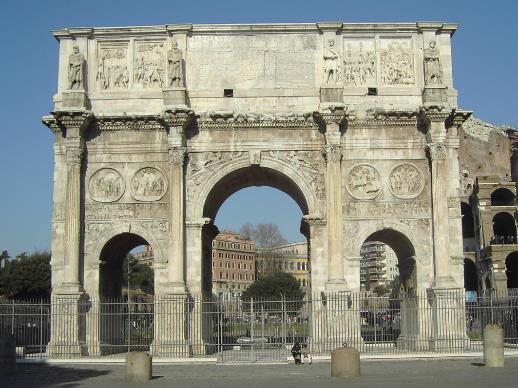 Триумфальная арка Константина. 
Рим. 
312-315 гг.
РОМАНСКИЙ СТИЛЬ (XI-XII вв.)
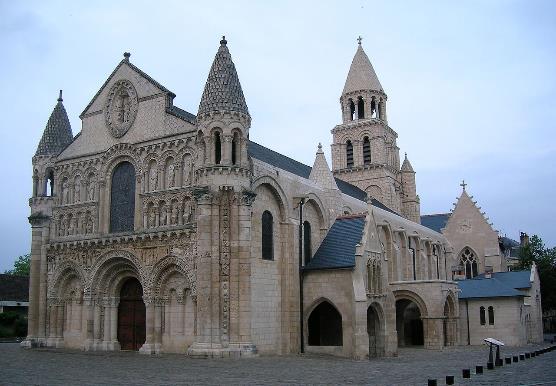 Церковь 
Нотр-Дам-ля-Гранд. 
Франция. 
XI век
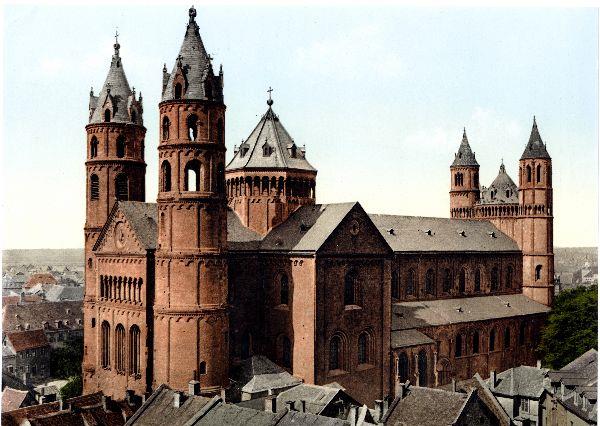 Вормсский собор Святого Петра. Германия. 
1130-1181 гг.
ГОТИЧЕСКИЙ СТИЛЬ (с конца XII по XIV век).
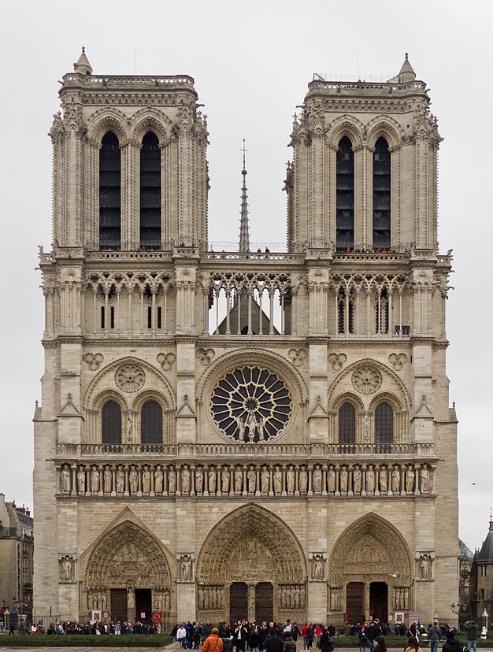 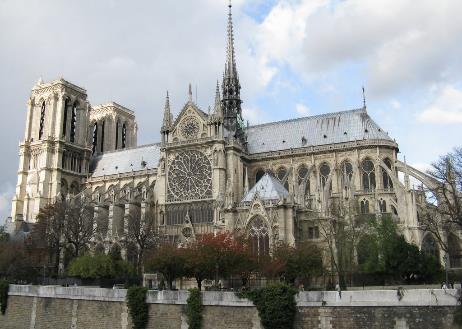 Собо́р Пари́жской Богома́тери (Нотр-Дам-де-Пари) Франция. 1163-1345 гг.
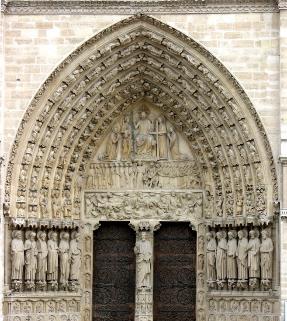 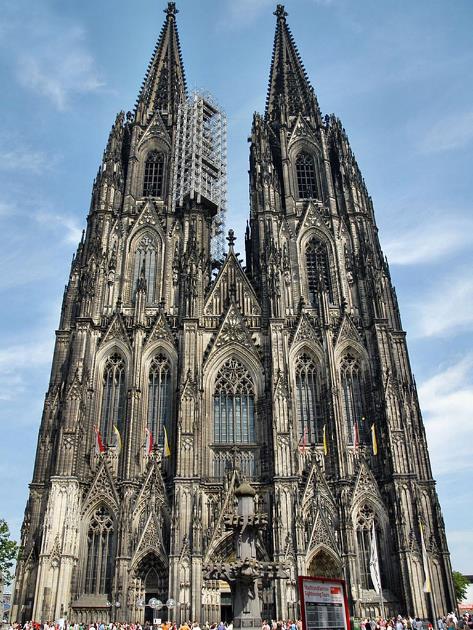 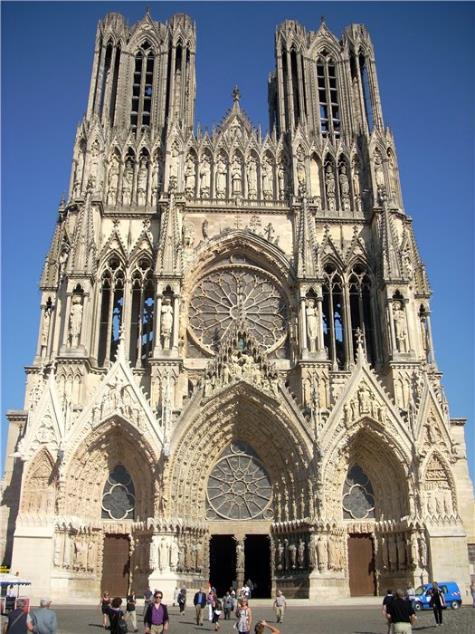 Кёльнский собор. Германия. 1248-1880 гг.
Реймсский собор. Франция. 
1211-1275 гг.
ДРЕВНЕРУССКИЙ СТИЛЬ  (IX-XVII вв.)
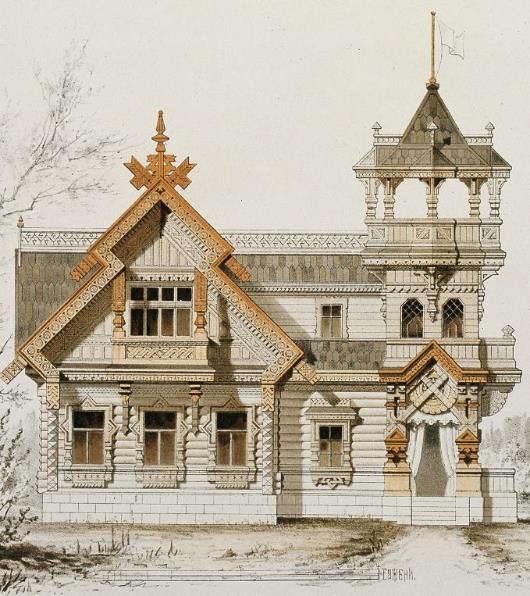 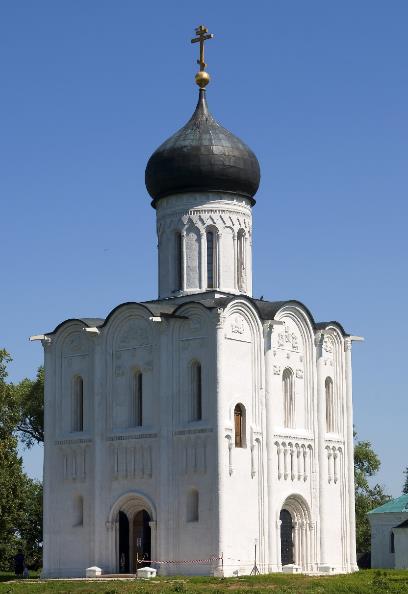 Русский стиль в архитектуре 
(рисунки 19 века)
Це́рковь Покрова́ на Нерли́. 
Россия. 1165 г.
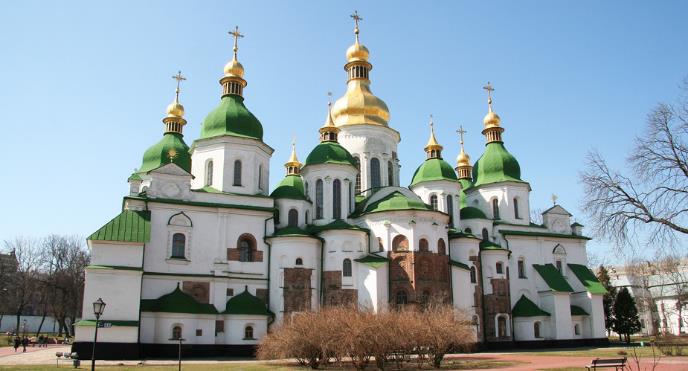 Храм Святой Софии в Киеве. Украина.
1956-??? г.
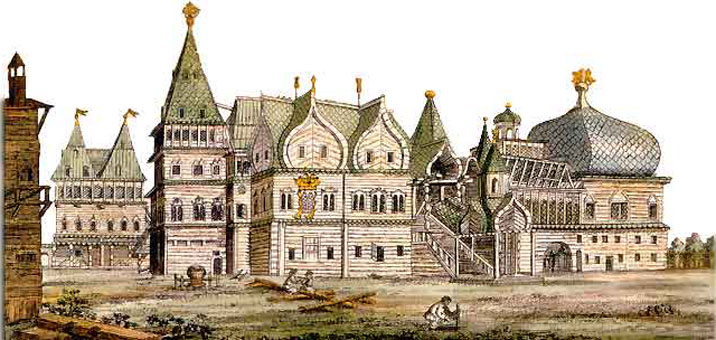 Деревянный дворец в Коломенском. Россия. 
1667-1672 гг. 
Гравюра Гильфердинга.
1780 г.
СТИЛЬ РЕНЕССАНС  (XIII-XVII вв.)
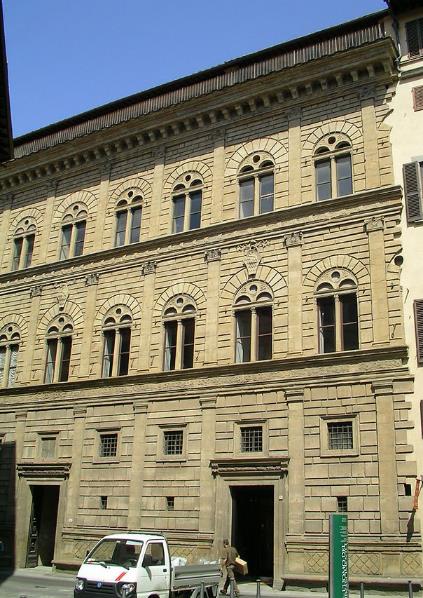 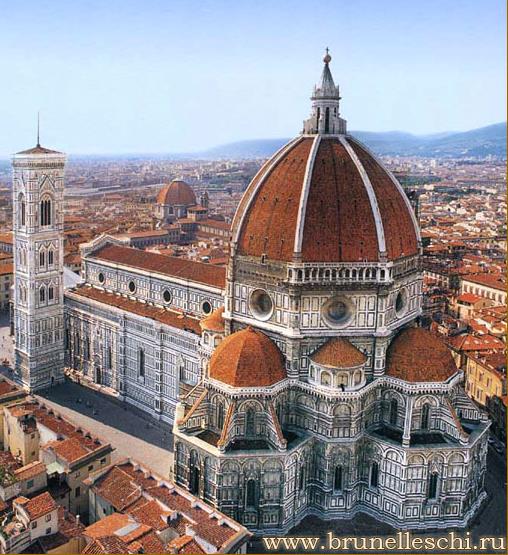 Собор Санта-Мария-дель-Фьоре 
во Флоренции. Италия. 1296-1436 гг.
Палаццо Ручеллаи - дворец во Флоренции. Италия. Середина XV в.
Закрепление материала
С какими архитектурными стилями познакомились?
Назовите стиль, особенности его архитектуры.
К какому стилю относится следующие архитектурные памятники:
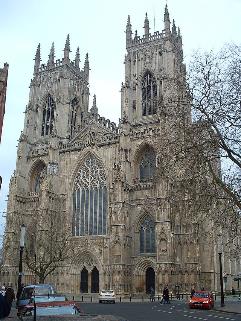 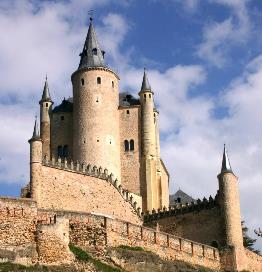 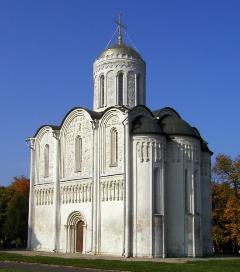 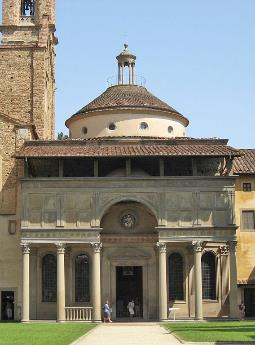 Дми́триевский собо́р. Россия. 1194-1197 гг.
Крепость Алькáсар. Испания. 1120-??? гг.
Йоркский собор. Англия. 1220-1470 гг.
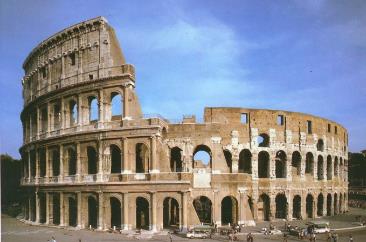 Капелла Пацци.
Италия. 1429 г.
Колизей. 
Рим. 
72-80 гг.
Литература.
Программы для общеобразовательных школ, гимназий, лицеев. Мировая художественная культура. 5-11 классы. Г.И.Данилова. М.: Дрофа, 2007.
Введение в мир художественной культуры. А.М.Вачьянц. Москва. «Айрис – пресс». 2009 год. 
Википедия – https://ru.wikipedia.org/wiki/%D0%90%D1%80%D1%85%D0%B8%D1%82%D0%B5%D0%BA%D1%82%D1%83%D1%80%D0%BD%D1%8B%D0%B9_%D1%81%D1%82%D0%B8%D0%BB%D1%8C
MAXIMUS «Архитектура и стили» - http://www.maximus-art.ru/joomla-overview/2010-09-08-12-05-08